Fundamentals of Sensation and Perception
The visual brain
Erik Chevrier
November 17, 2015
Video
What are all those Floaty Things in Your Eye?
The Evolution of the Human Eye
Optical Illusions Show How We See
Structure and Function of the Eye - Review
Retina - Review
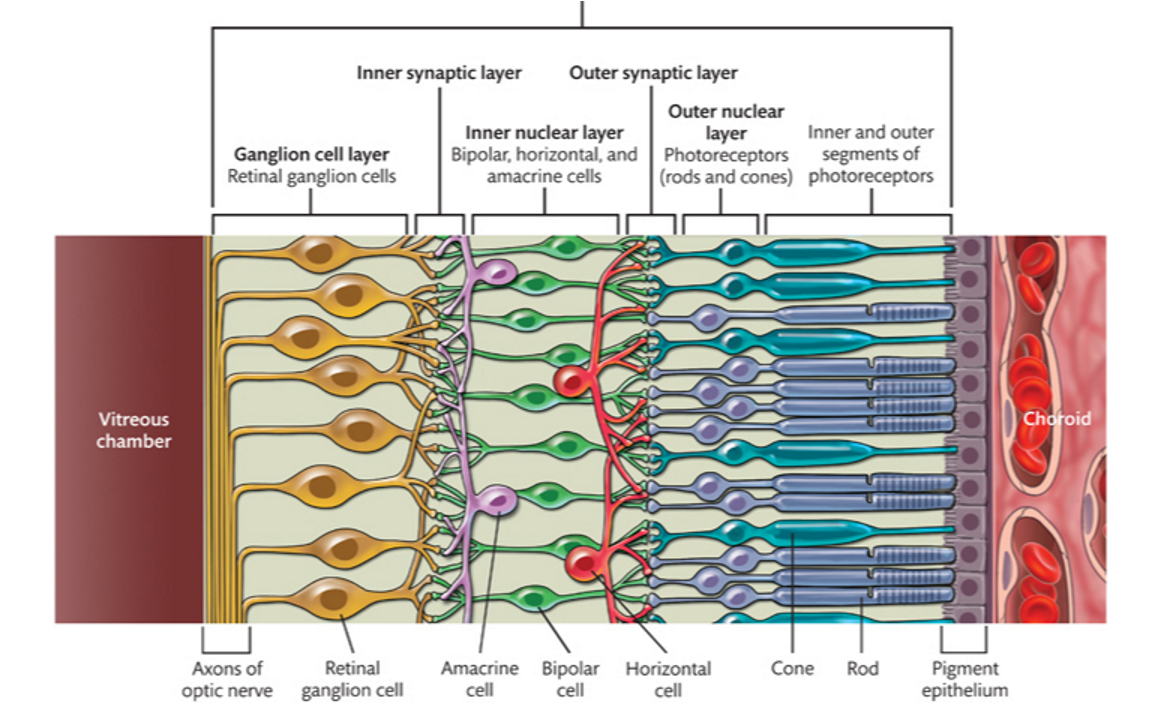 Retina - Review
RGC Center-Surround Receptive Field - Review
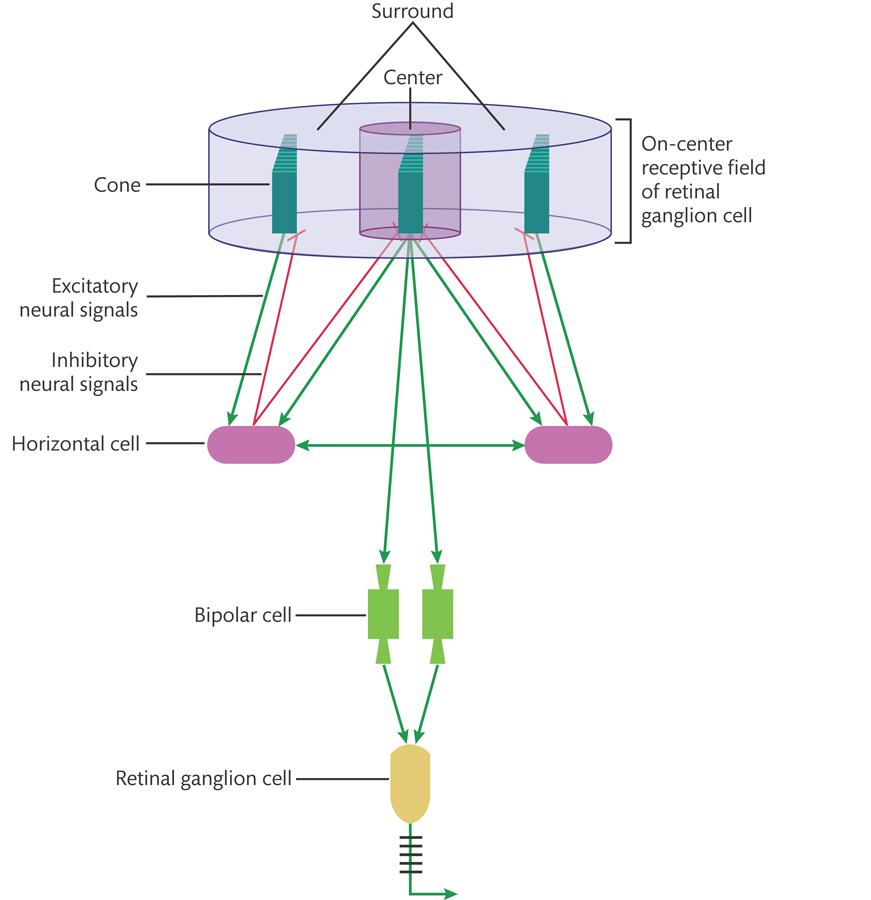 RGC Center-Surround Receptive Field - Review
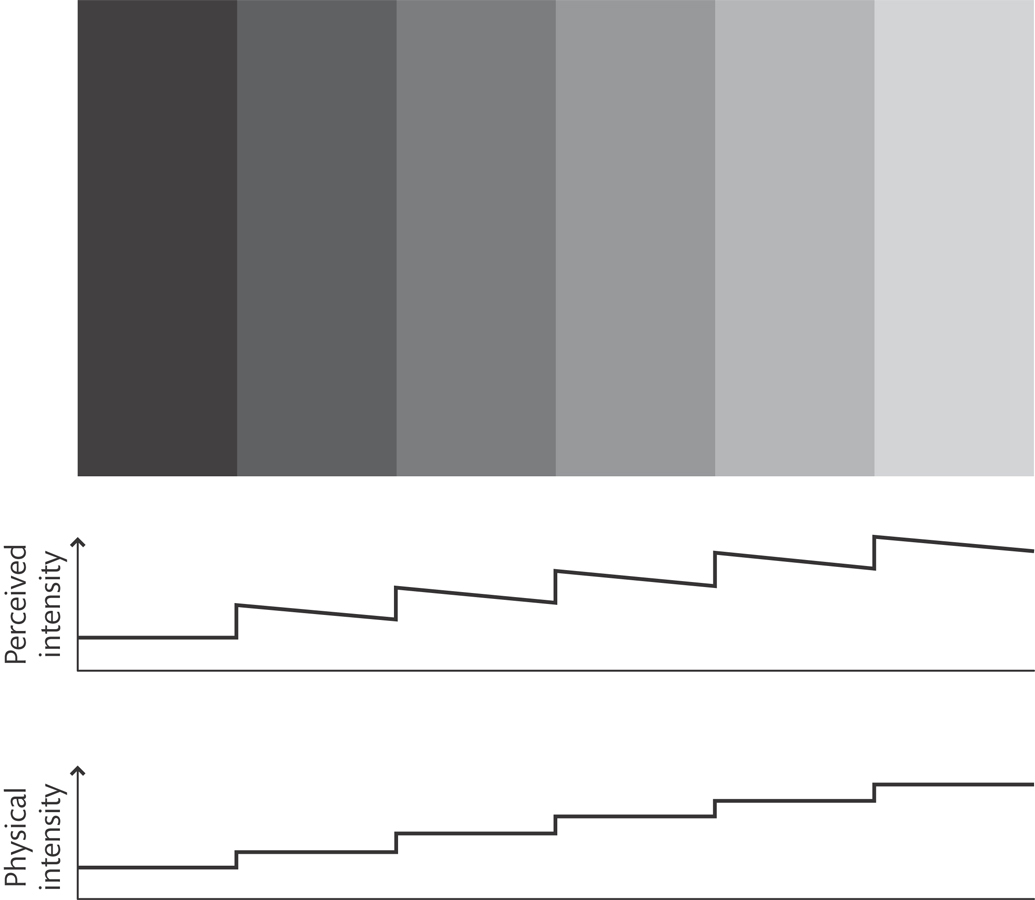 The Visual Brain
Pathways and networks are organized by their:
Functional specialization
	Shape, colour, motion, depth


Retinotopic mapping
	Spatial arrangements of brightness and colour in the retinal image are echoed by the arrangement of the 	neurons throughout the visual system
Transduction of an Optical Array
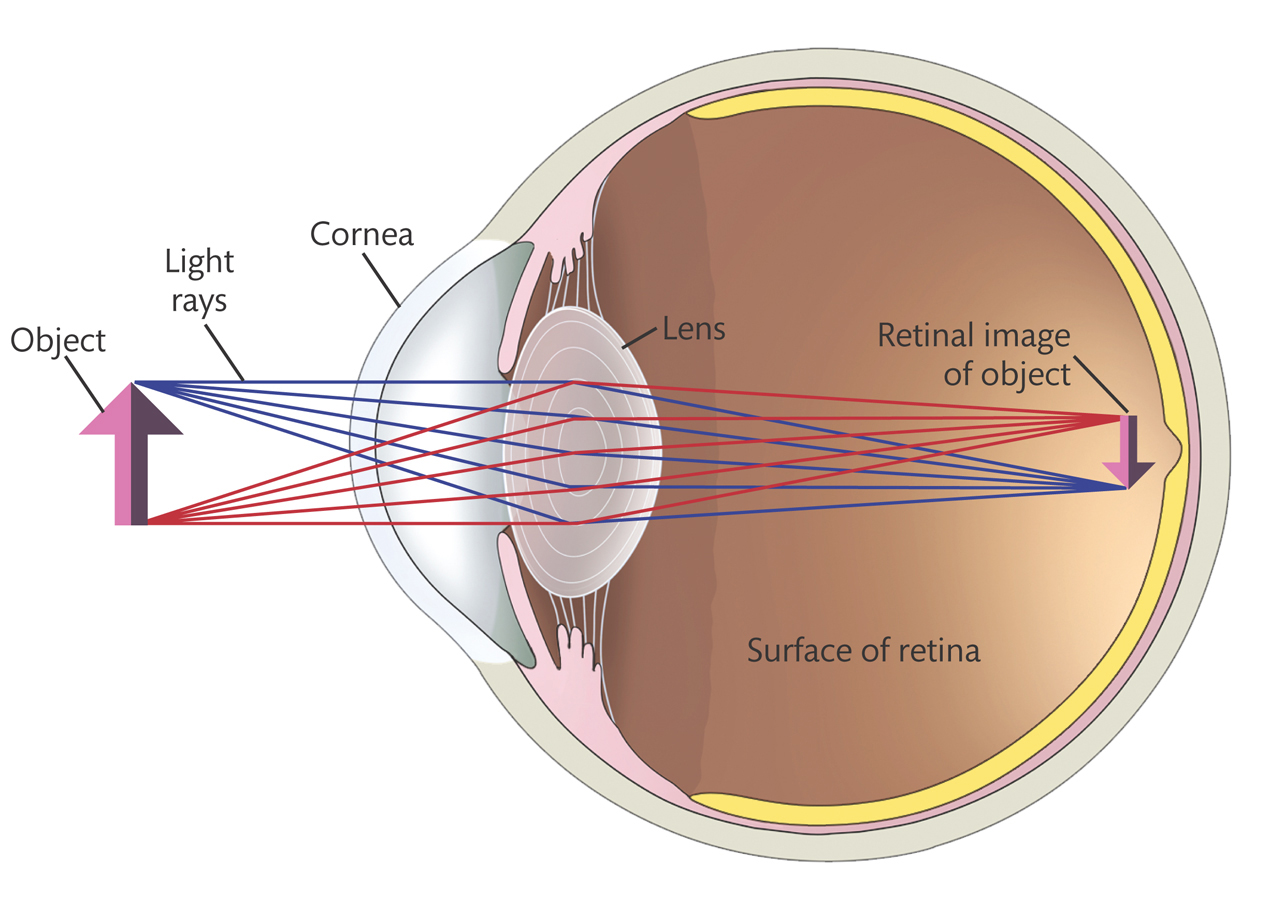 From Eye to Brain
Lateral Geniculate Nucleus (LGN)
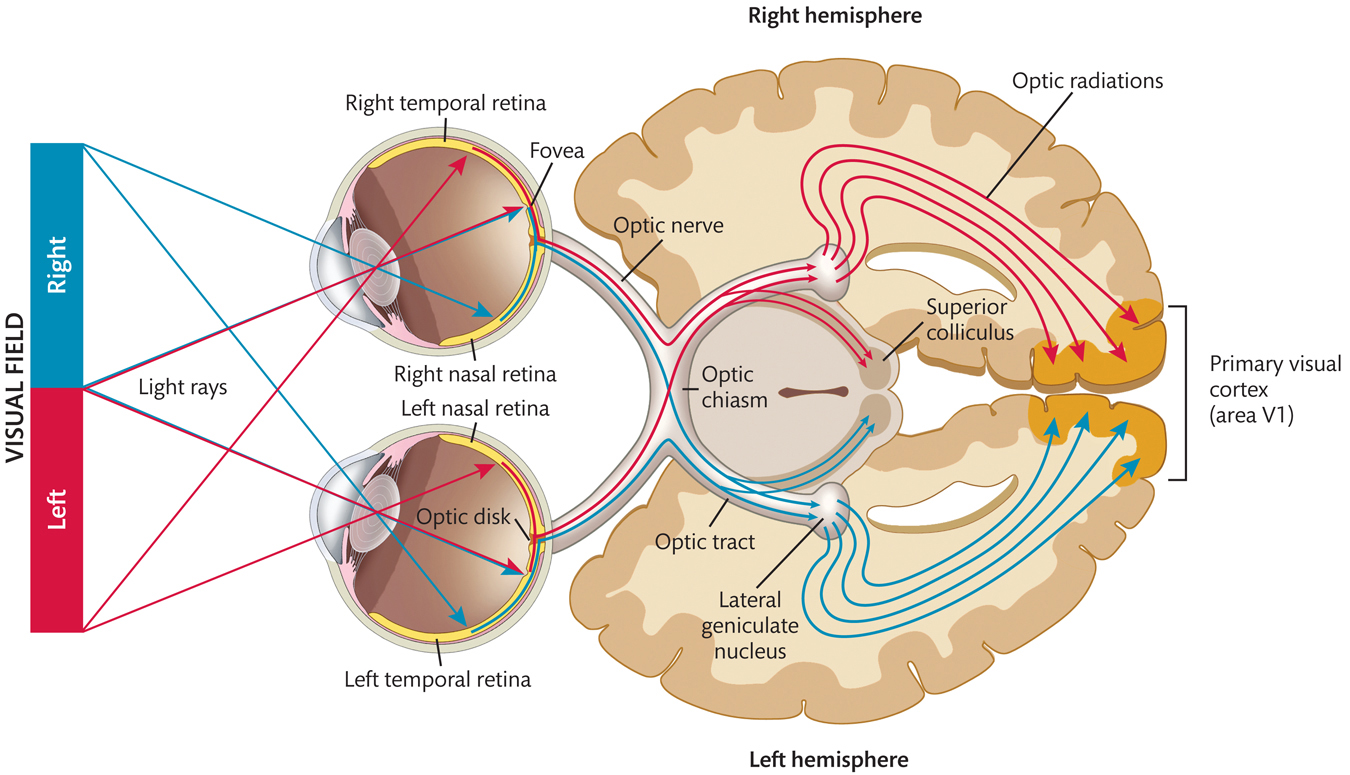 Lateral Geniculate Nucleus (LGN)
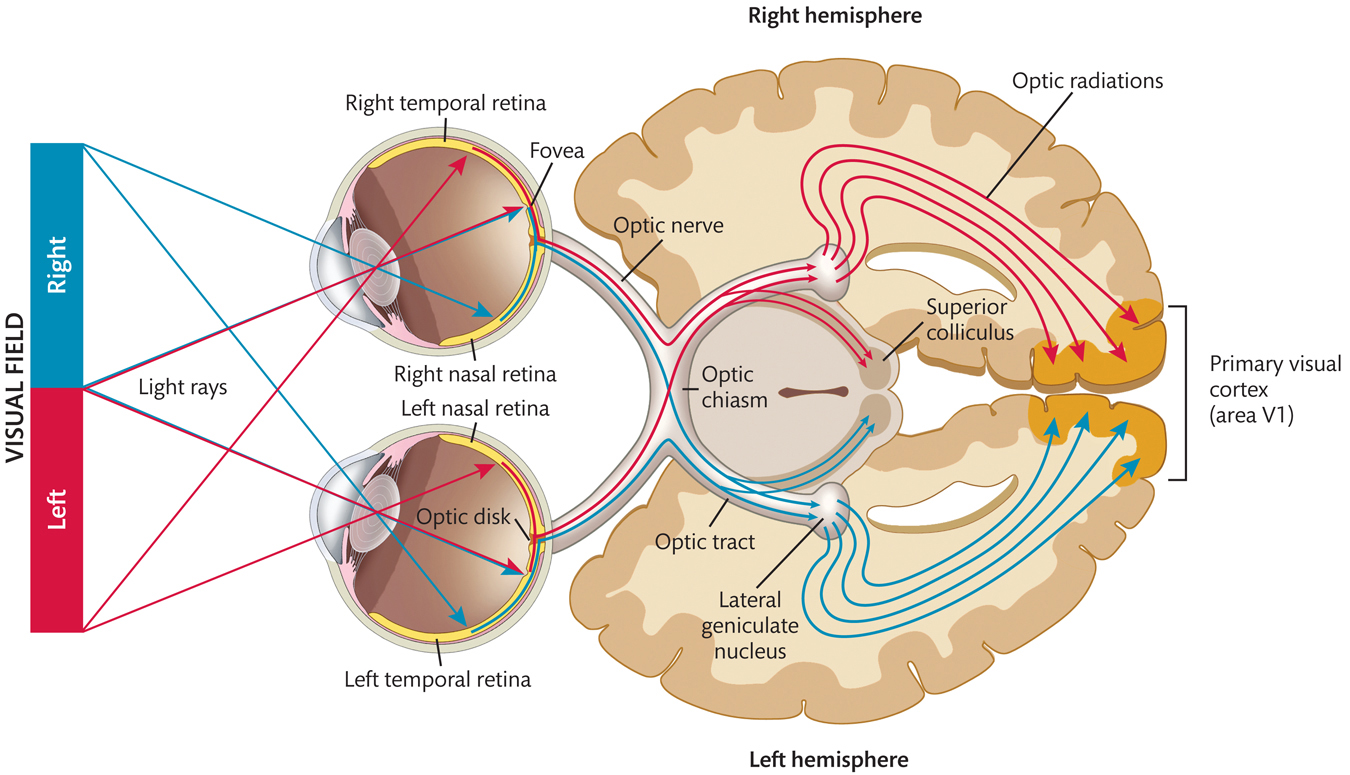 Audio and Visual Pathways
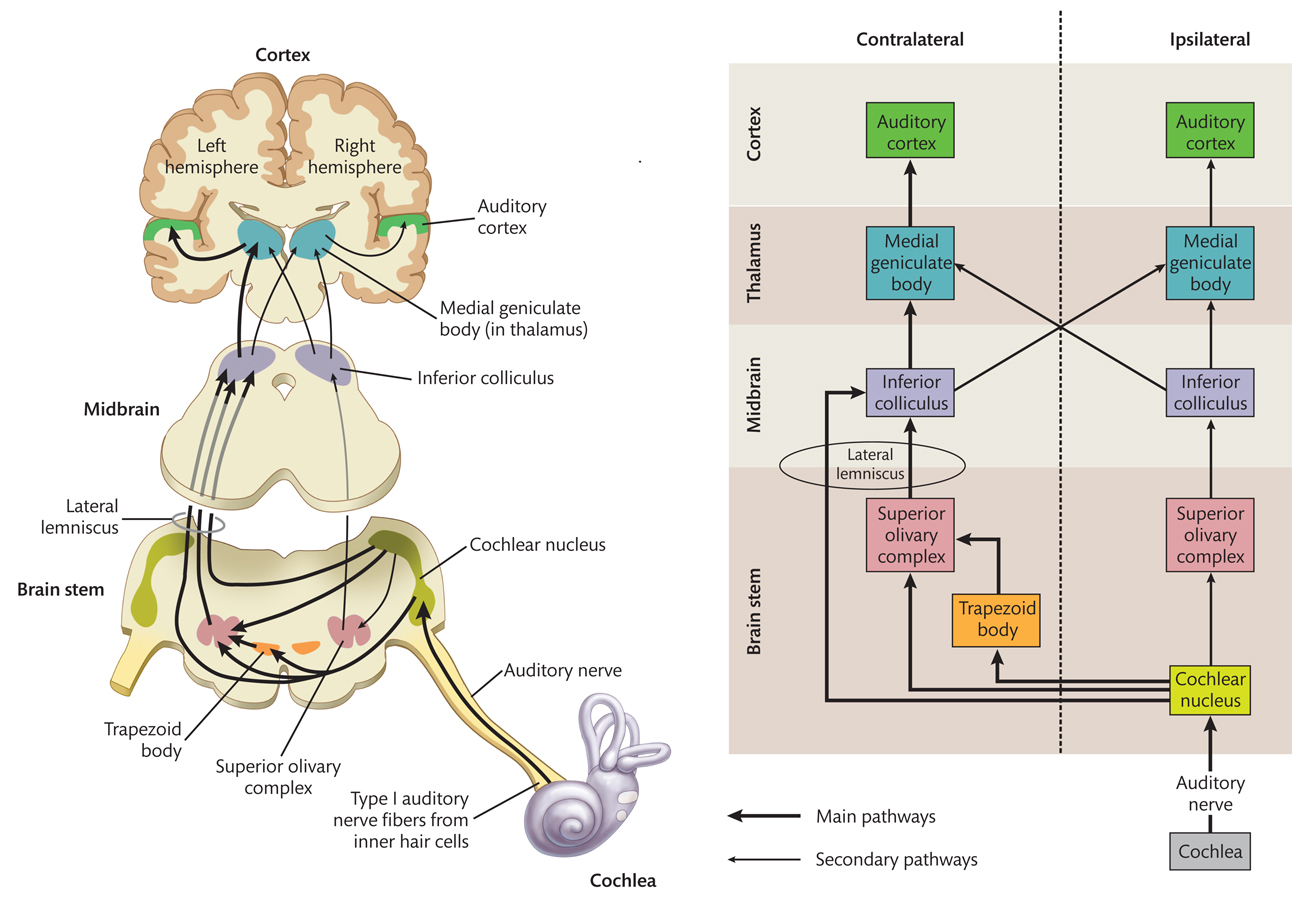 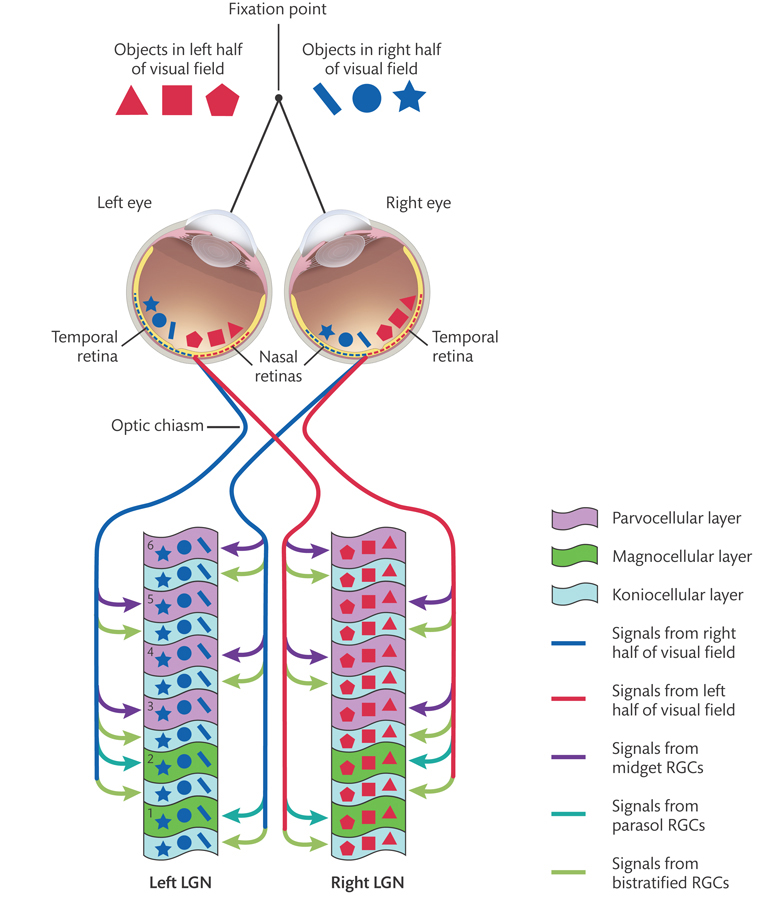 LGN
Function and Specialization of LGN
Magnocellular
Signals from parasol RGCs
Motion, flicker
Parvocellular
Signals from midget RGCs 
Colour, texture, form, depth
Koniocellular
Signals from bistratified RGCs
Colour
Information Flow and Attention
Information Flow and Attention
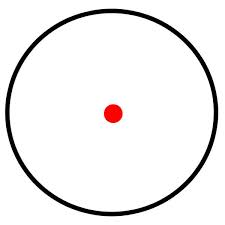 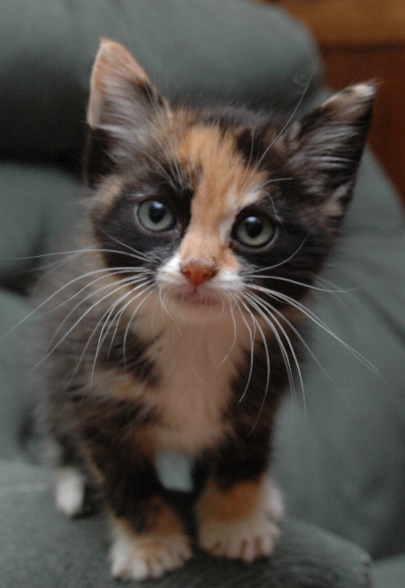 Superior Colliculus
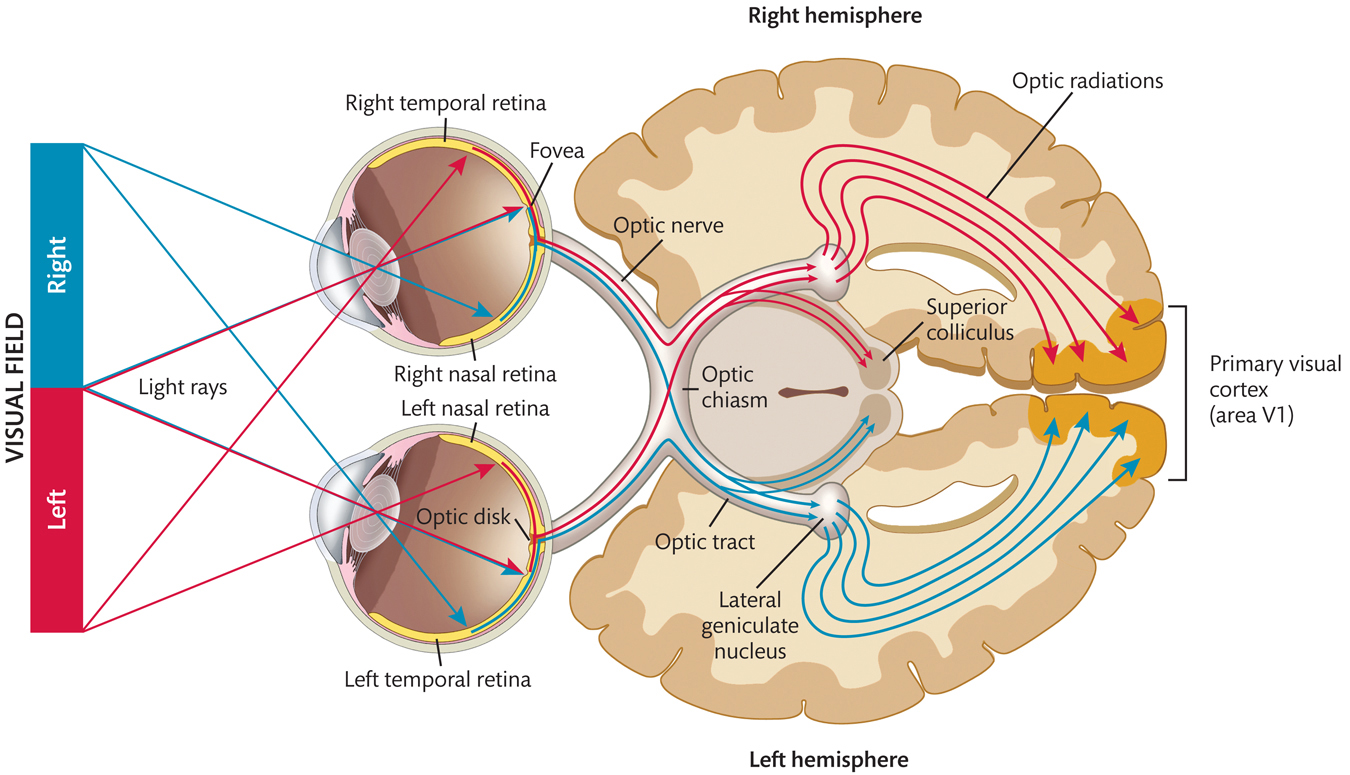 Superior Colliculus
Principal function is to control rapid eye movements to visual targets
Cells are more concerned with where things are rather than what they are
Arrive almost immediately after leaving the eye
Travels from retina to areas beyond V1 receptor (Blindsight)
Receives signals from auditory and somatosensory systems (multisensory organ)
Systems reinforce each other
Primary Visual Cortex – Area V1
Two forms of cells
Simple 
Complex
Preferred orientation to specific angles of edges
Also convey information about other features like colour, motion, length, size, depth.
Some neurons are selective to one type of feature, others respond to more than one feature.
V1 Simple Cells
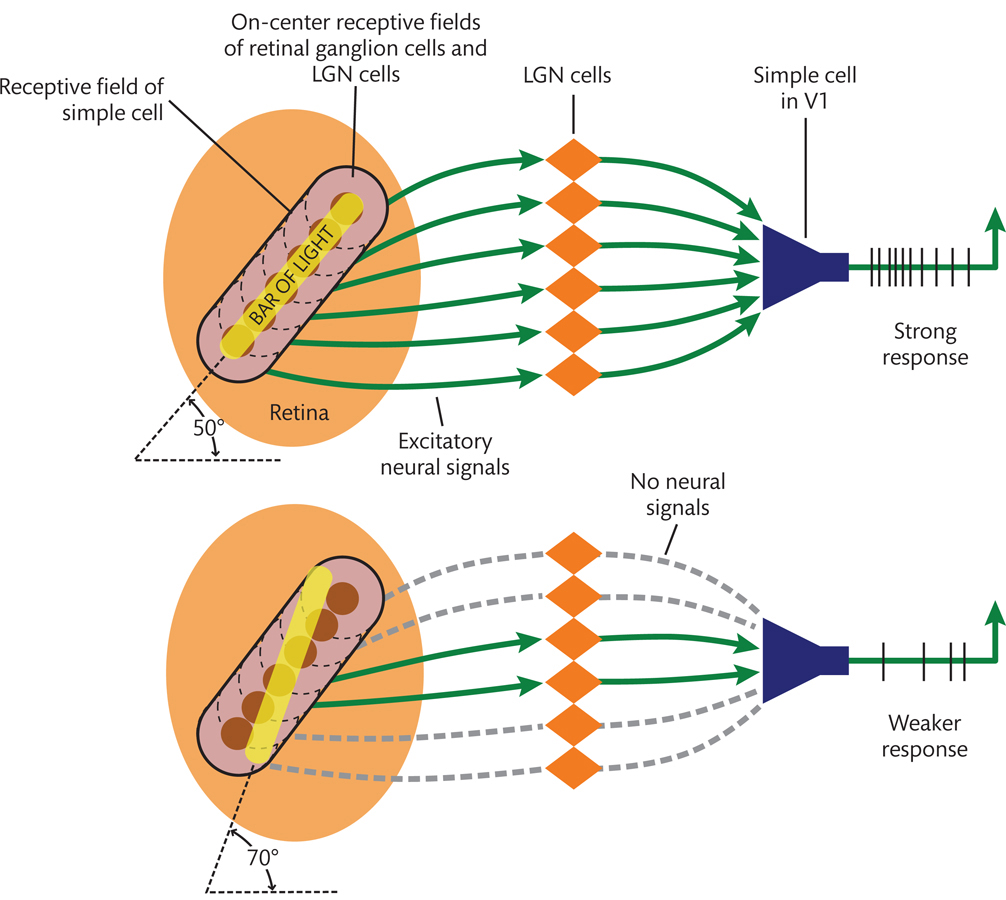 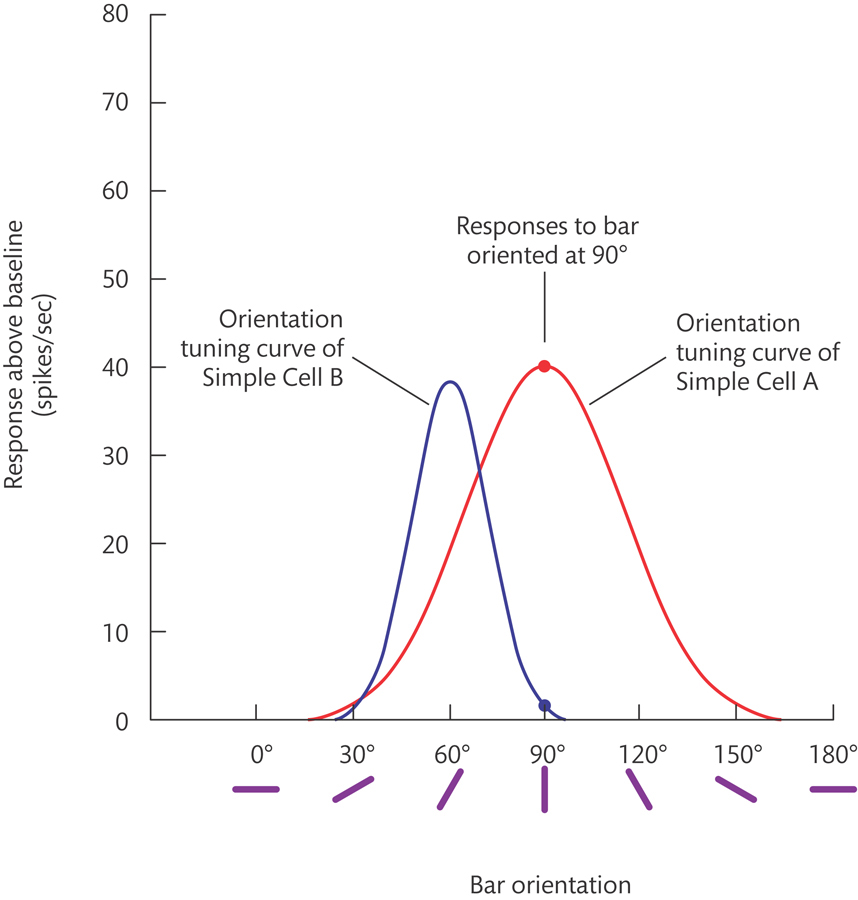 V1 Contrast
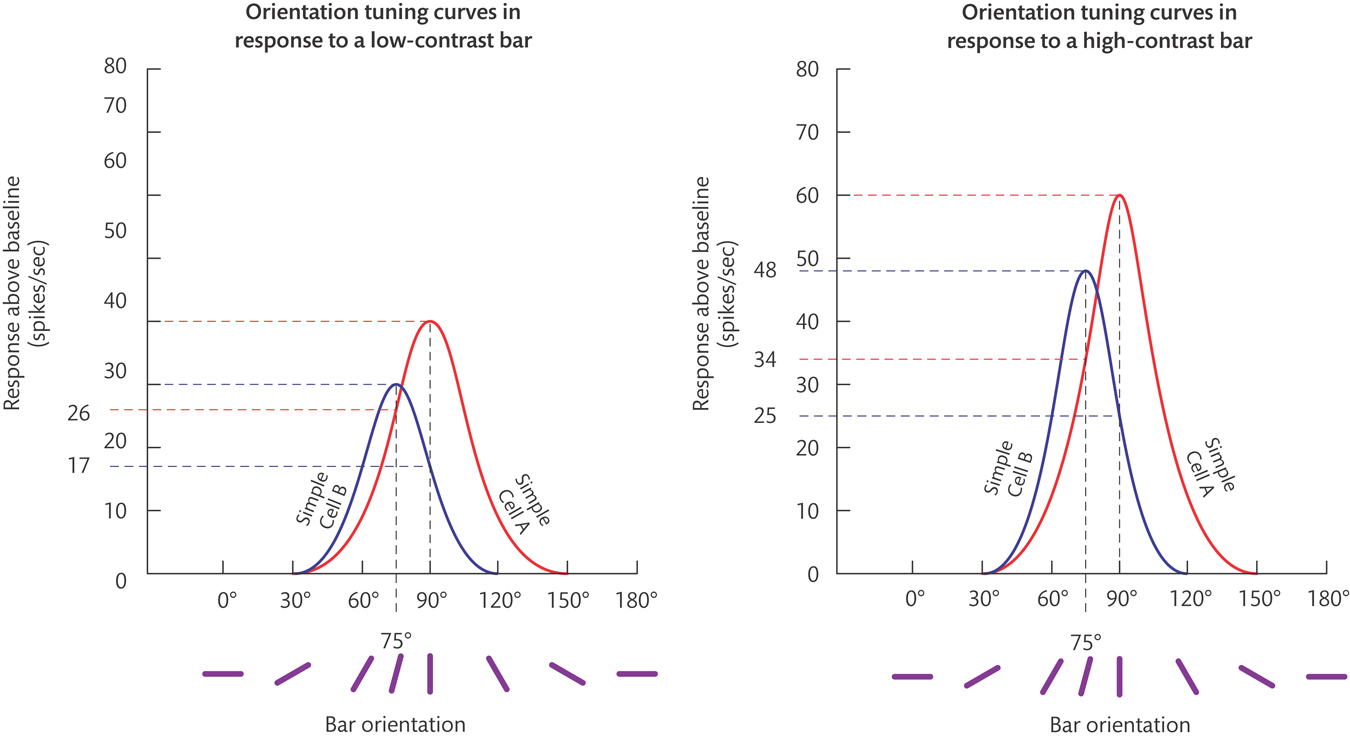 Complex Cells
Complex cells are like simple cells, they are tuned for orientation – they respond well to bars within a specific range of orientations flashed on their receptive field.
They are unlike simple cells in two main ways:
1 – Complex cells respond as well to a light on a dark background as to a dark bar on a light background. Simple cells respond well to one or the other, but not both.
2 – Complex cells respond equally well to a bar at almost any location within their receptive field. Simple cells respond best to a bar at a very specific location within their receptive field.
Organization of V1
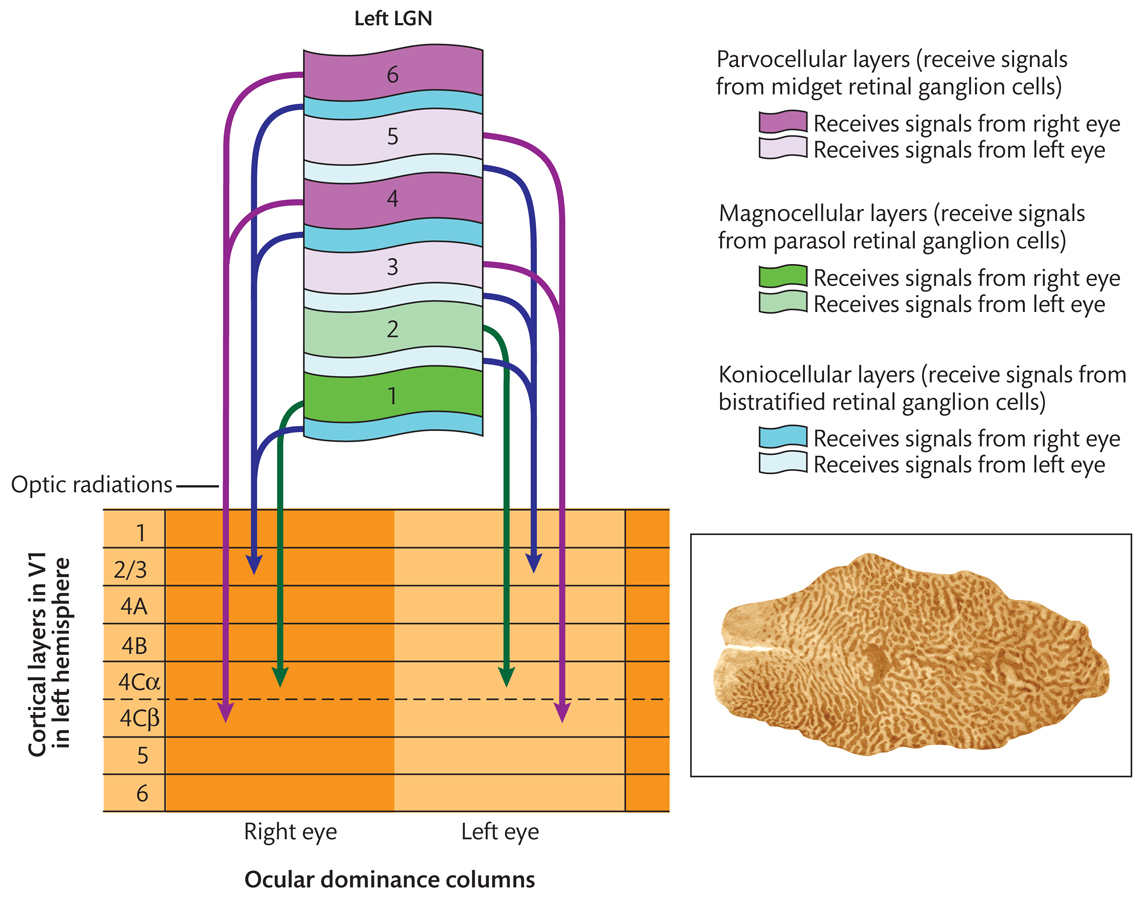 Organization of V1
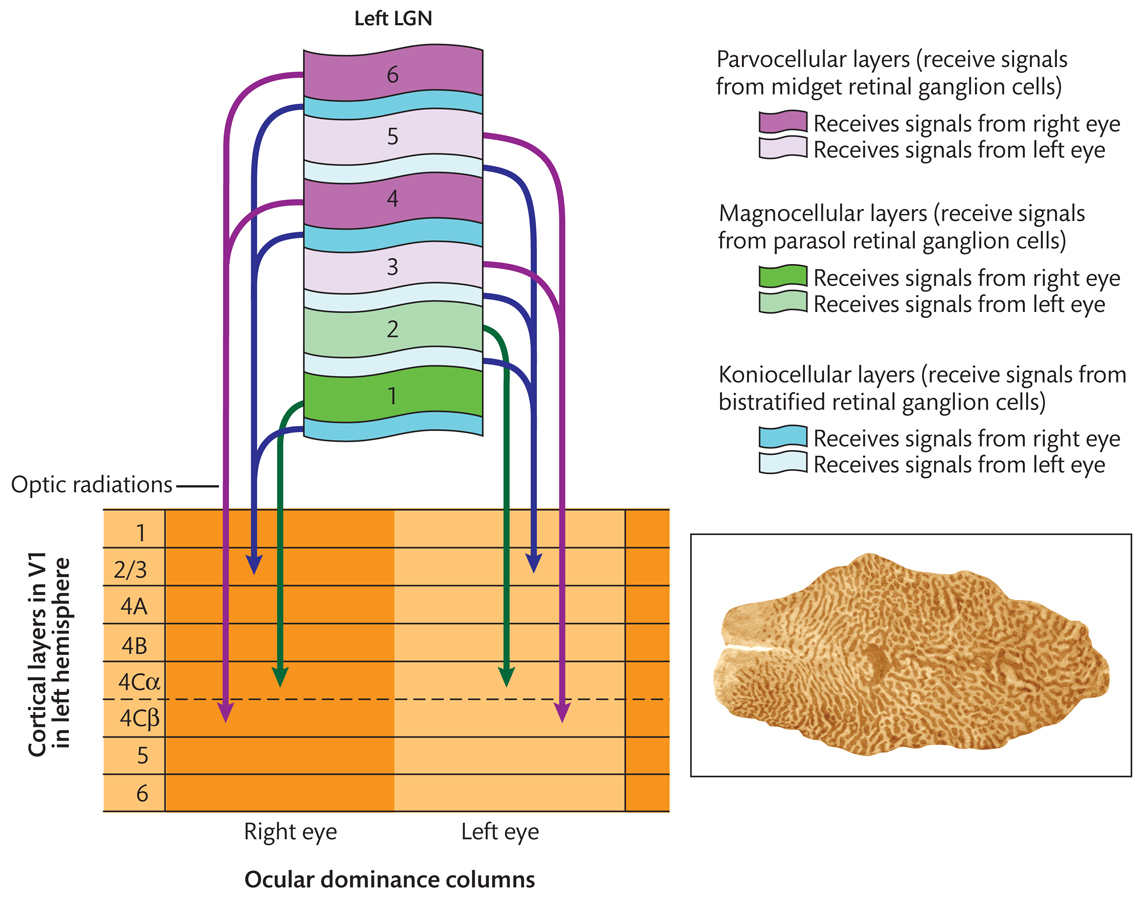 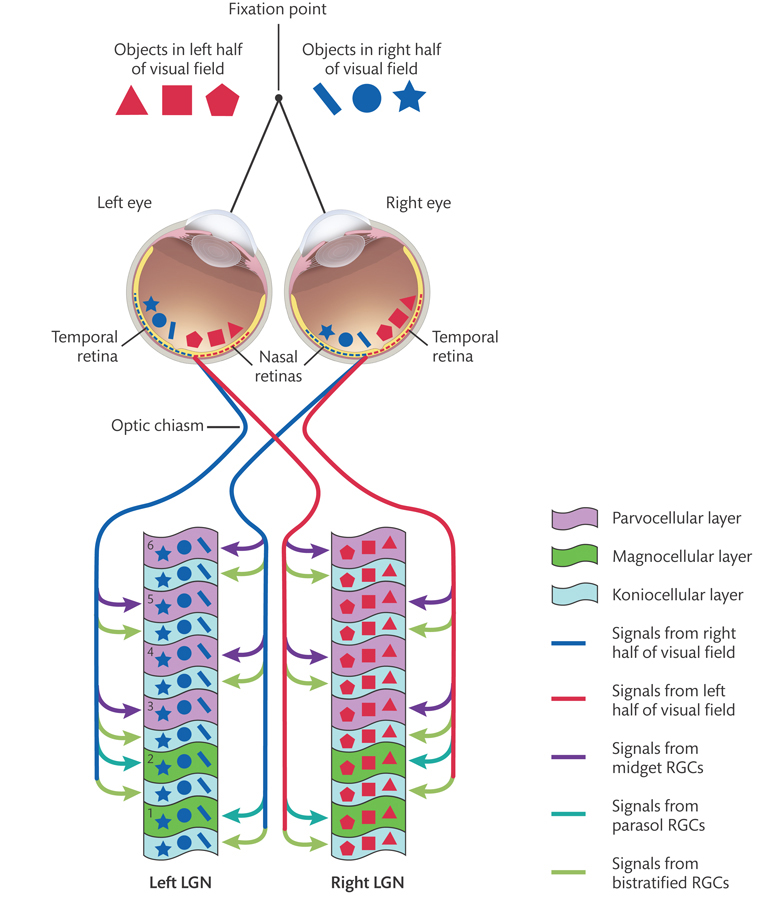 Organization of V1 Neurons
Ocular dominance columns
Adjacent columns have receptive fields in adjacent areas
Retinotopic Maps and Cortical Magnification
Retinotopic Maps and Cortical Magnification
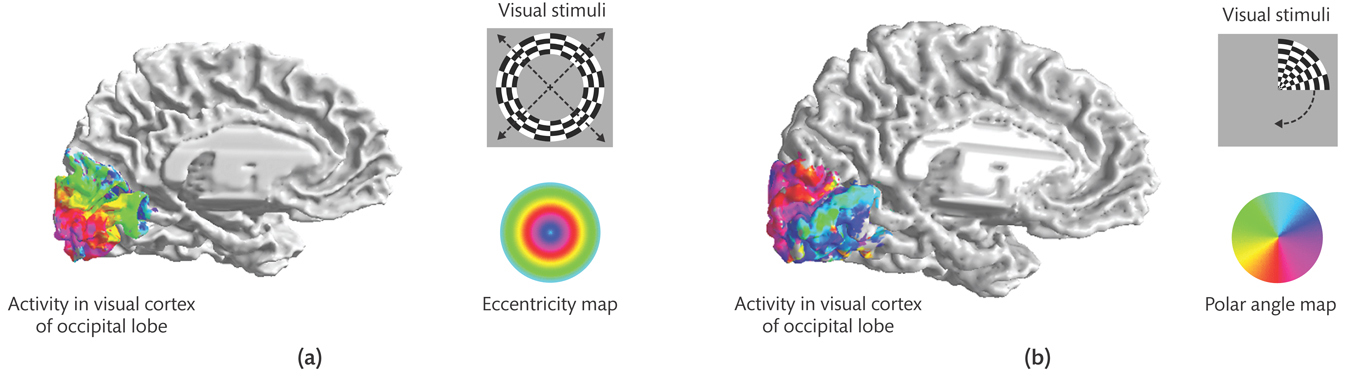 Functional Areas, Pathways and Modules
Functional Areas
Differ according to the types and distributions of neurons within them
Differ according to the other areas in the brain from which they receive signals or to which they send signals
Differ according to the properties to which their constituent neurons are tuned
Each visual area contains a retinotopic map of the visual field
Pathways to the Brain’s Visual Area
Functional Modules
V4 
Colour & curvature
Lateral occipital cortex
Complex shapes
Inferotemporal cortex
Fusiform face area
Parahippocampal place area
MT 
Motion (direction and speed)
Intraparietal sulcus (parietal lobe)
Role in visually guided action
Questions?
Have a great day!